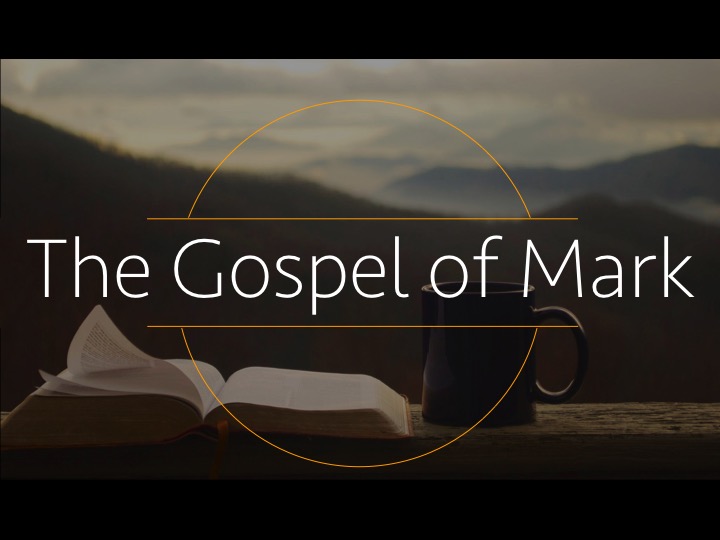 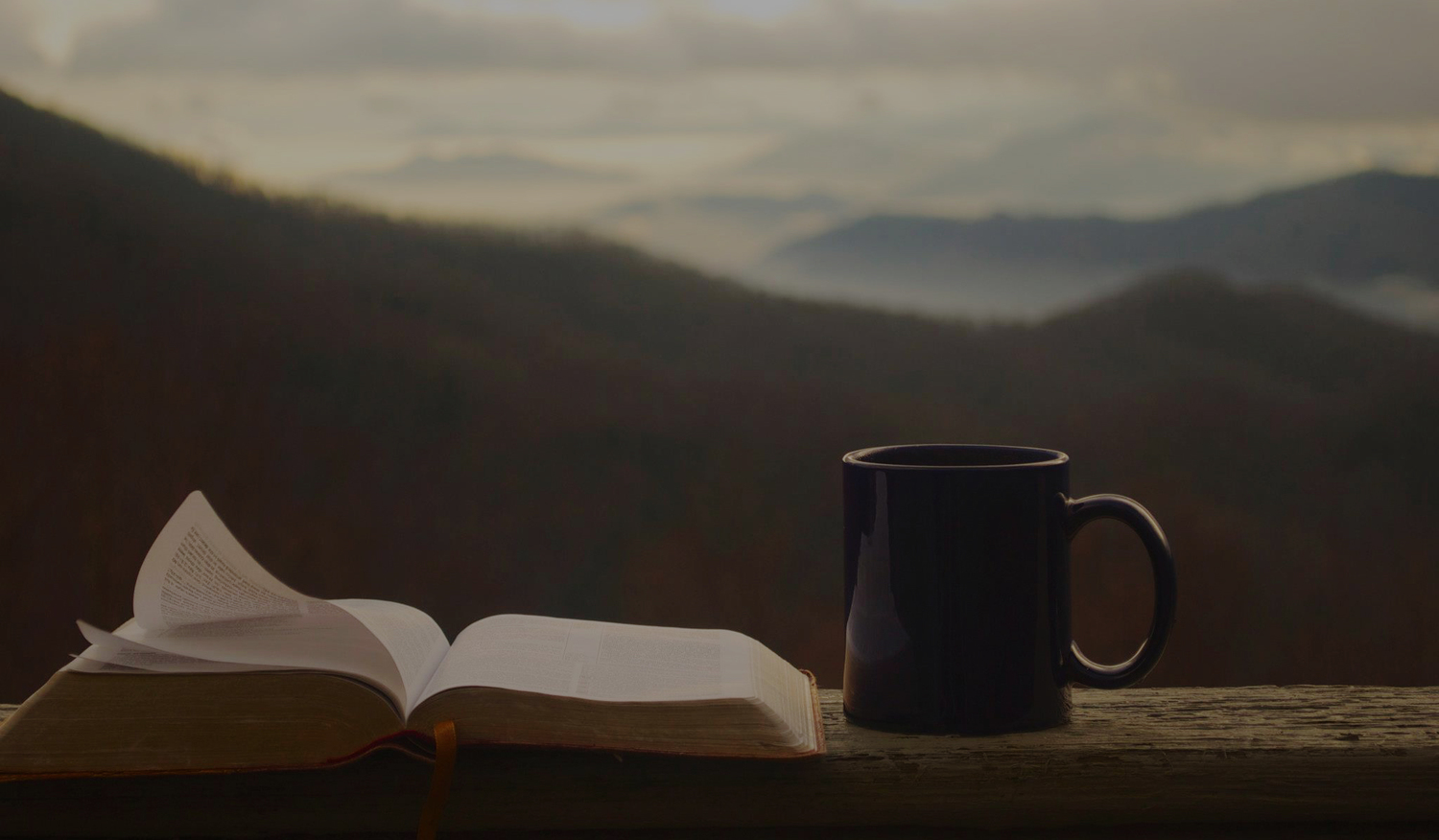 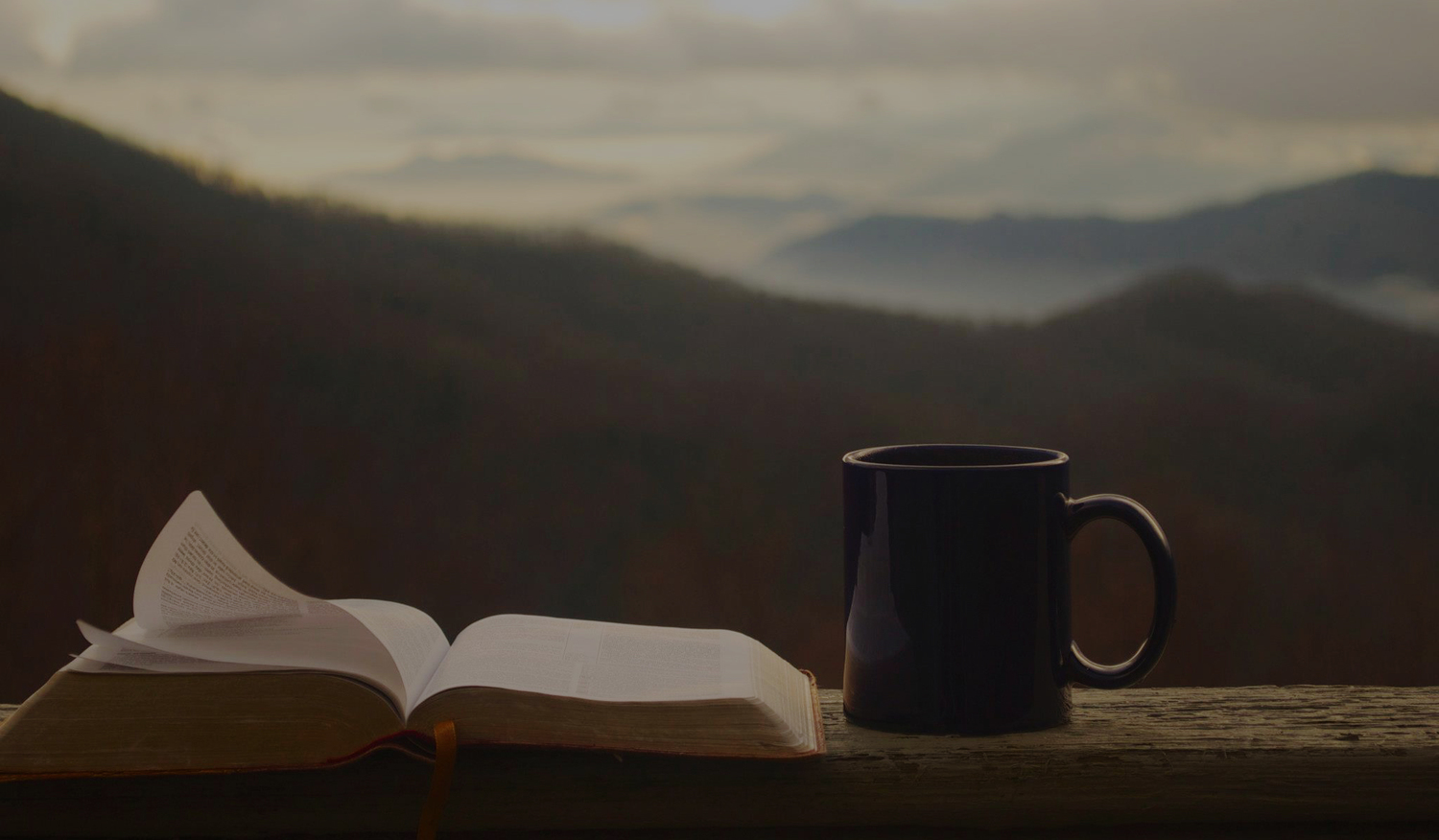 The Gospel of Mark
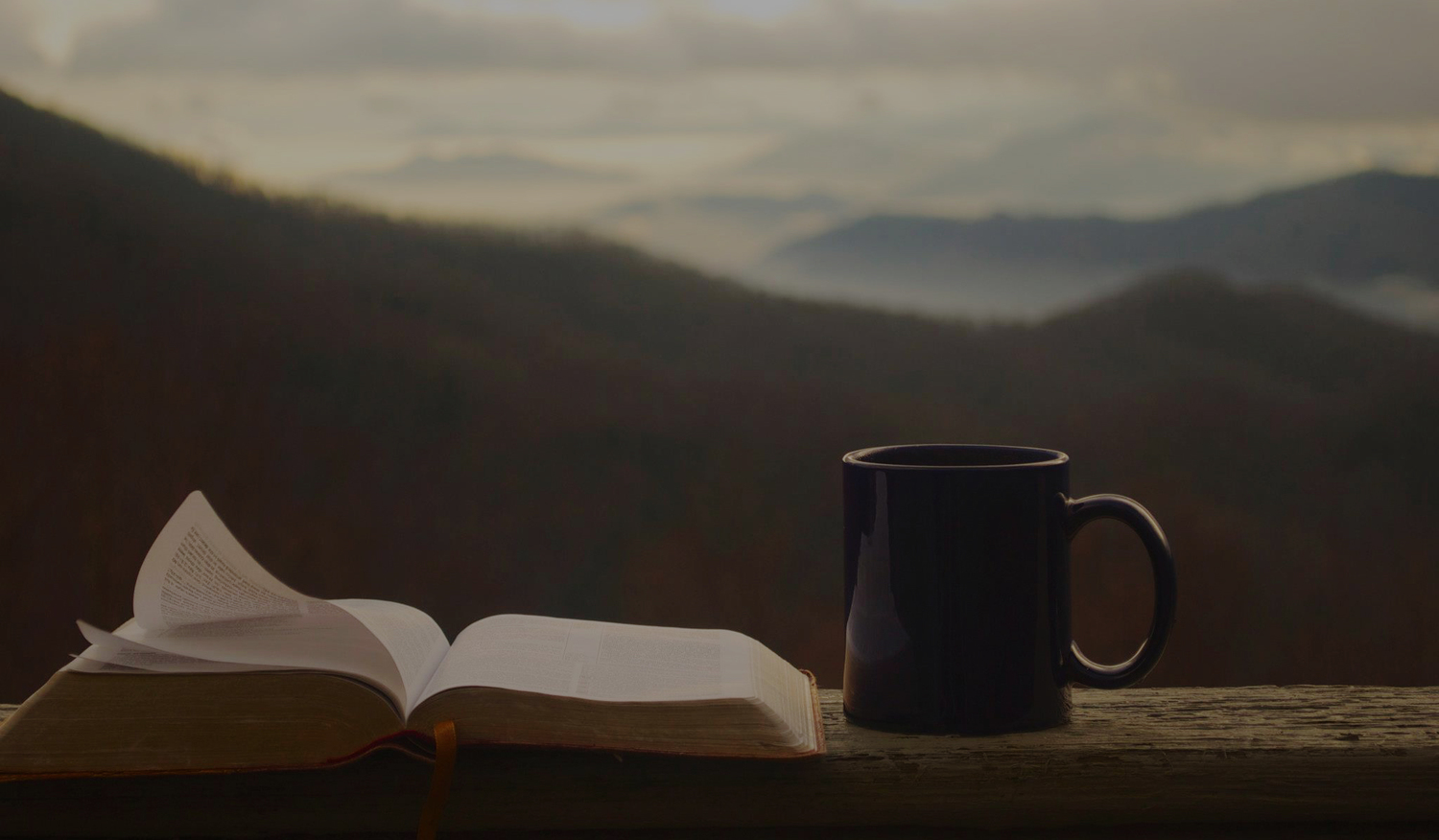 Mark 3:16-19
He appointed the twelve: Simon (to whom he gave the name Peter); James the son of Zebedee and John the brother of James (to whom he gave the name Boanerges, that is, Sons of Thunder); Andrew, and Philip, and Bartholomew, and Matthew, and Thomas, and   James the son of Alphas, and Thaddaeus, and Simon the Zealot, and Judas Iscariot, who betrayed him.
Mark 3:16-19
He appointed the twelve: Simon (to whom he gave the name Peter); James the son of Zebedee and John the brother of James (to whom he gave the name Boanerges, that is, Sons of Thunder); Andrew, and Philip, and Bartholomew, and Matthew, and Thomas, and   James the son of Alphas, and Thaddaeus, and Simon the Zealot, and Judas Iscariot, who betrayed him.
Mark 3:16-19
He appointed the twelve: Simon (to whom he gave the name Peter); James the son of Zebedee and John the brother of James (to whom he gave the name Boanerges, that is, Sons of Thunder); Andrew, and Philip, and Bartholomew, and Matthew, and Thomas, and   James the son of Alphas, and Thaddaeus, and Simon the Zealot, and Judas Iscariot, who betrayed him.
Mark 3:16-19
He appointed the twelve: Simon (to whom he gave the name Peter); James the son of Zebedee and John the brother of James (to whom he gave the name Boanerges, that is, Sons of Thunder); Andrew, and Philip, and Bartholomew, and Matthew, and Thomas, and   James the son of Alphas, and Thaddaeus, and Simon the Zealot, and Judas Iscariot, who betrayed him.
Mark 3:25
“And if a house is divided against itself, that house will not be able to stand.”
Mark 3:28-30
“Truly, I say to you, all sins will be forgiven the children of man, and whatever blasphemies they utter, but whoever blasphemes against the Holy Spirit never has forgiveness, but is guilty of an eternal sin”—for they were saying, “He has an unclean spirit”
Mark 3:33-35
And he answered them, “Who are my mother and my brothers?” And looking about at those who sat around him, he said, “Here are my mother and my brothers! For whoever does the will of God, he is my brother and sister and mother.”
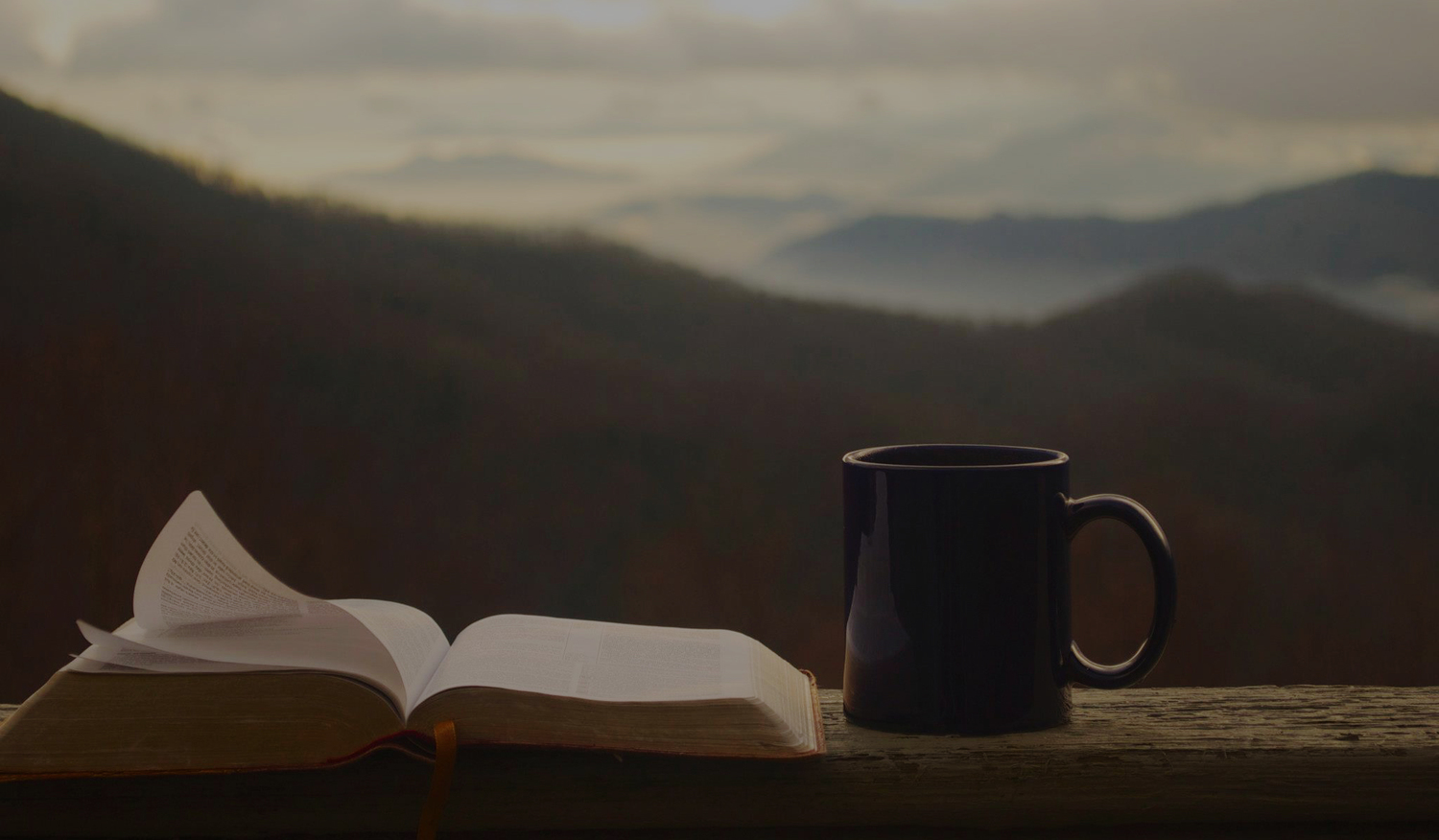 For we are his workmanship, created in Christ Jesus for good works, which God prepared beforehand, that we should walk in them
Ephesians 2:10